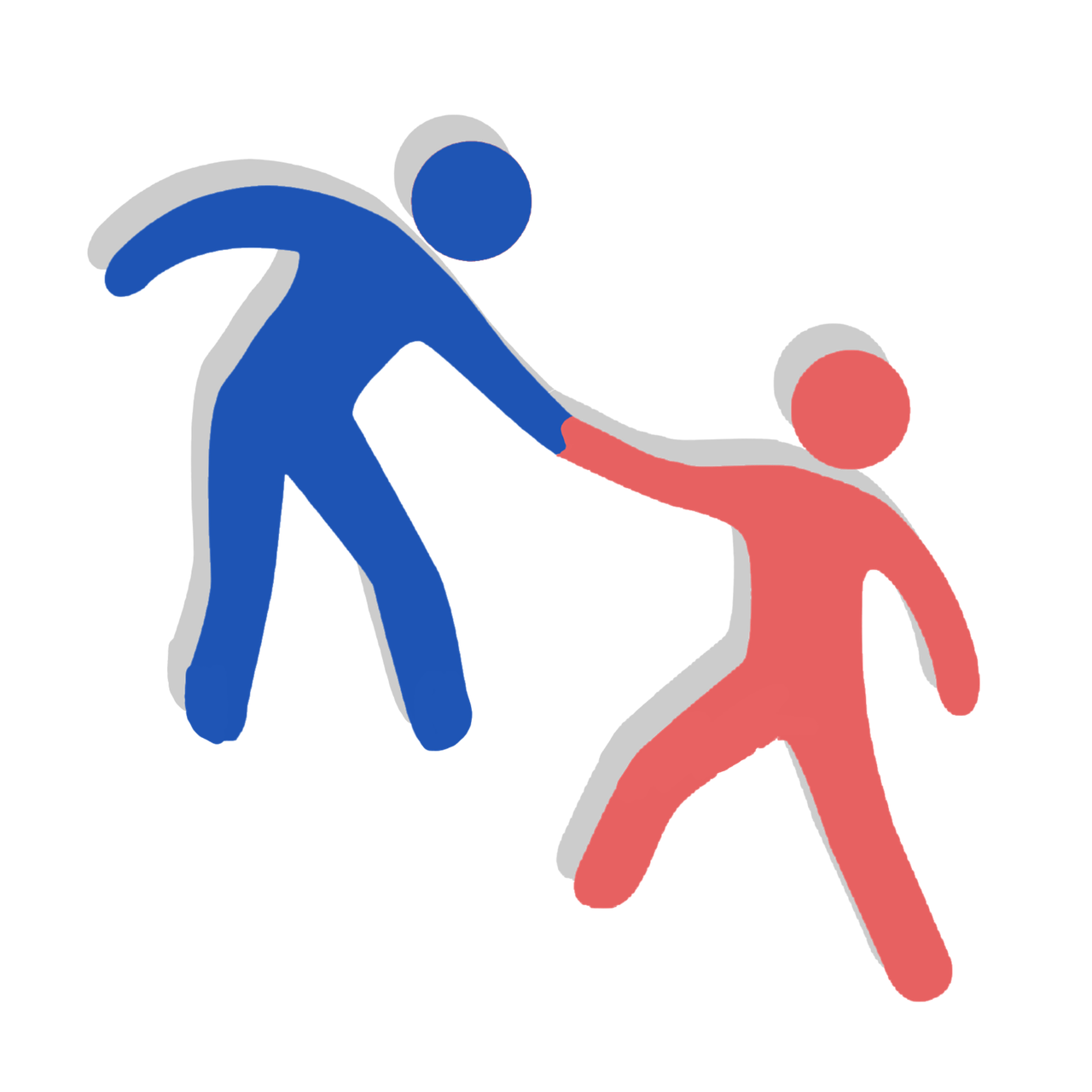 I Need Help!
“And a vision appeared to Paul                              in the night. A man of Macedonia                             stood and pleaded with him,                           saying, “Come over to Macedonia and help us.” 10 Now after he had seen the vision, immediately we sought to go to Macedonia, concluding that the Lord had called us to preach the gospel to them” (Acts 16:9-10)
[Speaker Notes: In Acts 16, Luke describes how Paul and his traveling companions (Luke himself, Timothy and Silas) end up in Philippi.
In Derbe and Lystra, he met Timothy, and took him with through the area cities, strengthening the churches
God had plans for them.  This is seen in the Holy Spirit forbidding their going to Asia to preach (vs. 6)
Likewise, their efforts to go into Bithynia were thwarted by the Holy Spirit (vs. 7).
Then, Paul had a vision
(Acts 16:9-10), “And a vision appeared to Paul in the night. A man of Macedonia stood and pleaded with him, saying, “Come over to Macedonia and help us.” 10 Now after he had seen the vision, immediately we sought to go to Macedonia, concluding that the Lord had called us to preach the gospel to them.”
In response to the vision, Paul and his companions left Troas, eventually coming to Philippi of Macedonia.
The chapter records the conversion of Lydia and her household, the jailing of Paul and Silas, and their preaching to the Jailor and his household
A strong church was established there which supported Paul while he was later imprisoned in Rome (cf. Phil. 1)
Consider the words of the vision.  The man of Macedonia pleaded with Paul, “Come over to Macedonia and help us!”
The willingness to ask for help is commendable.  Especially for spiritual help.
(Remember the Ethiopian Eunuch in Acts 8)
(Acts 8:30-31), “So Philip ran to him, and heard him reading the prophet Isaiah, and said, “Do you understand what you are reading?” 31 And he said, “How can I, unless someone guides me?” And he asked Philip to come up and sit with him.”
Our example calls to our attention how the gospel of our Lord is needed throughout the world!
It also reminds us that we need to be able to admit our need for spiritual help, just like the Eunuch!
A number of factors can and do impede our willingness and our ability to ask for spiritual help in our lives
These barriers need to be identified and removed so that we can take advantage of Our Lord’s help
(Hebrews 4:14-16), “Seeing then that we have a great High Priest who has passed through the heavens, Jesus the Son of God, let us hold fast our confession. 15 For we do not have a High Priest who cannot sympathize with our weaknesses, but was in all points tempted as we are, yet without sin. 16 Let us therefore come boldly to the throne of grace, that we may obtain mercy and find grace to help in time of need.”

Let’s discuss three barriers that may be present in any one of us, preventing us from receiving God’s help.

Taken from an article by Joe R. Price
The Spirit’s Sword (2/3/19)]
Three Barriers to Receiving God’s Help
Pride
Proverbs 16:18; 18:12; Acts 8:36-39

Uncertainty
Galatians 6:1-2; 1 Corinthians 1:18; Jude 20-23

A Lack of Faith
Mark 9:14-27
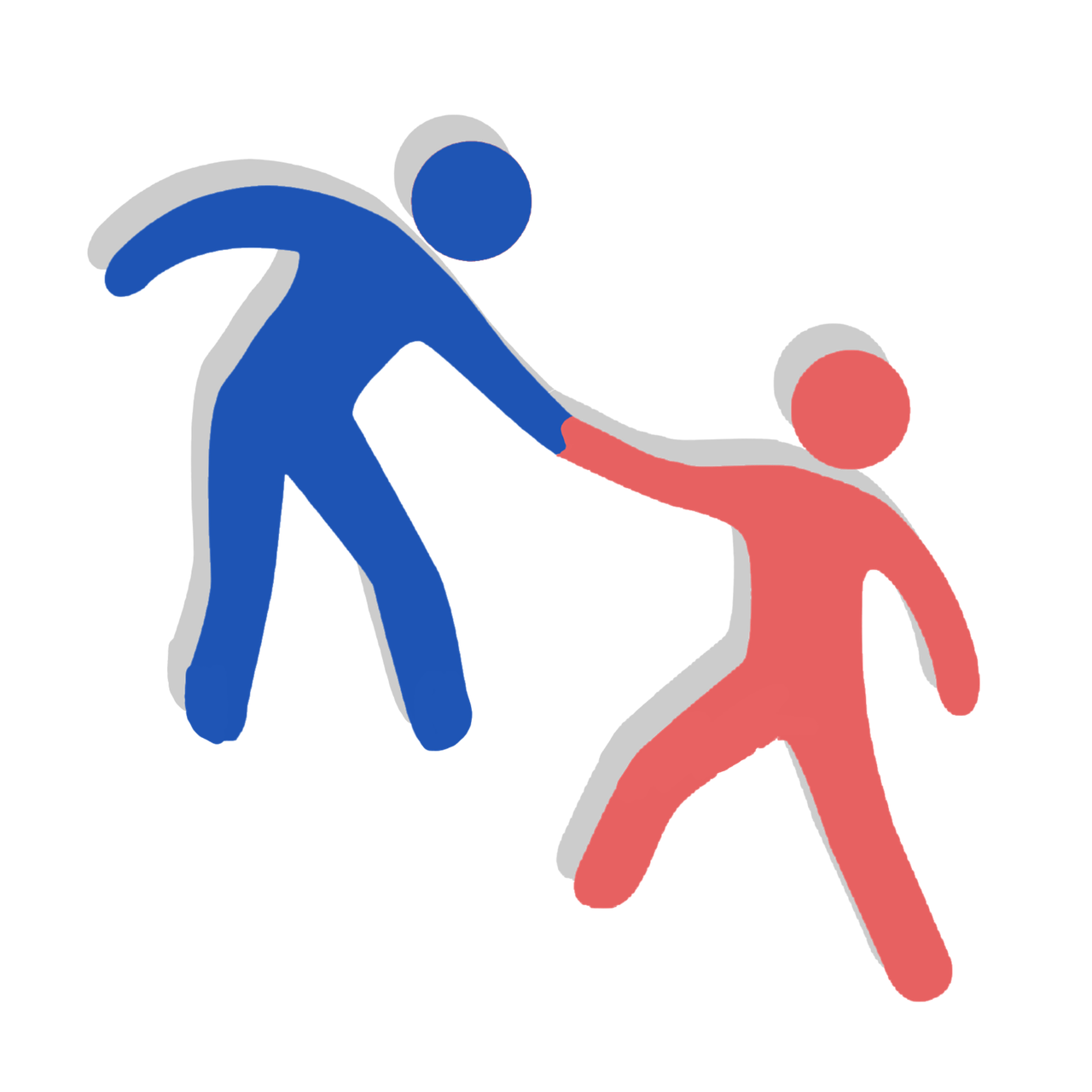 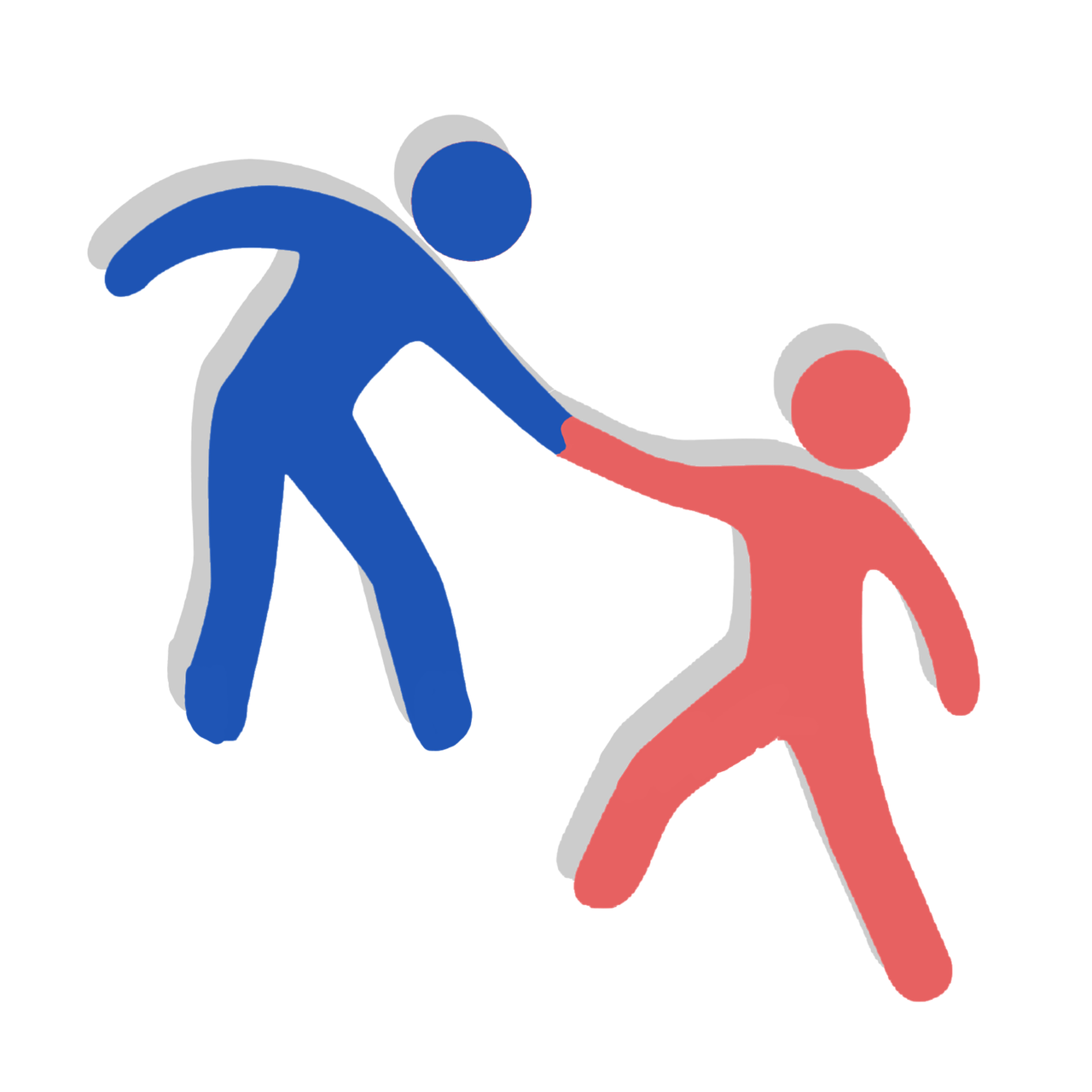 [Speaker Notes: Pride 
Let’s face it. Many of us have a hard time asking for spiritual help, even when we desperately need it. 
Pride can blind us from seeing our need for biblical guidance and spiritual encouragement. 
Pride can disguise itself as “self-reliance.” 
It can convince me to say, “I’m doing fine,” when in fact, I am not doing fine. 
Pride is over-confidence in ourselves. 
It is unwilling to admit sin, faults and struggles. 
(Proverbs 16:18), “Pride goes before destruction, and a haughty spirit before a fall.”
Isn’t it wise to remove pride from our hearts to avoid the fall?
Arrogant confidence refuses spiritual help, while humility prepares us to accept the help we need to overcome sin.
(Proverbs 18:12), “Before destruction the heart of a man is haughty, and before honor is humility.”
The example of the Ethiopian is appropriate here.
He was not ashamed to say he needed help understanding the Scriptures, and we shouldn’t be either!
Imagine the joy of the man as a result of Philip preaching Jesus unto him
(Acts 8:36-39), “Now as they went down the road, they came to some water. And the eunuch said, “See, here is water. What hinders me from being baptized?” 37 Then Philip said, “If you believe with all your heart, you may.” And he answered and said, “I believe that Jesus Christ is the Son of God.” 38 So he commanded the chariot to stand still. And both Philip and the eunuch went down into the water, and he baptized him. 39 Now when they came up out of the water, the Spirit of the Lord caught Philip away, so that the eunuch saw him no more; and he went on his way rejoicing.”


Uncertainty [CLICK]
It may be that we are uncertain about who to ask for help. 
Scripture clears that up for us.  The spiritually mature are the ones to whom we should turn 
(Galatians 6:1-2), “Brethren, if a man is overtaken in any trespass, you who are spiritual restore such a one in a spirit of gentleness, considering yourself lest you also be tempted. 2 Bear one another's burdens, and so fulfill the law of Christ.”
The elders, or a good person of faith like Barnabas and Timothy 
(Acts 11:22-24), “Then news of these things came to the ears of the church in Jerusalem, and they sent out Barnabas to go as far as Antioch. 23 When he came and had seen the grace of God, he was glad, and encouraged them all that with purpose of heart they should continue with the Lord. 24 For he was a good man, full of the Holy Spirit and of faith. And a great many people were added to the Lord.”
(Philippians 2:19-21), “But I trust in the Lord Jesus to send Timothy to you shortly, that I also may be encouraged when I know your state. 20 For I have no one like-minded, who will sincerely care for your state. 21 For all seek their own, not the things which are of Christ Jesus.”
We certainly will not find solid spiritual exhortation from the unspiritual people of the world
(1 Corinthians 1:18), “For the message of the cross is foolishness to those who are perishing, but to us who are being saved it is the power of God.”
You may not even know you need to be “pulled out of the fire,” but the mature Christian will do that 
(Jude 20-23), “But you, beloved, building yourselves up on your most holy faith, praying in the Holy Spirit, 21 keep yourselves in the love of God, looking for the mercy of our Lord Jesus Christ unto eternal life. 22 And on some have compassion, making a distinction; 23 but others save with fear, pulling them out of the fire, hating even the garment defiled by the flesh.”
They are ready to help you in your time of need.

A Lack of Faith [CLICK]
This lesson is taught well in Mark’s recounting of the healing of a boy who had a mute spirit
(Mark 9:14-27), “And when He came to the disciples, He saw a great multitude around them, and scribes disputing with them. 15 Immediately, when they saw Him, all the people were greatly amazed, and running to Him, greeted Him. 16 And He asked the scribes, “What are you discussing with them?” 17 Then one of the crowd answered and said, “Teacher, I brought You my son, who has a mute spirit. 18 And wherever it seizes him, it throws him down; he foams at the mouth, gnashes his teeth, and becomes rigid. So I spoke to Your disciples, that they should cast it out, but they could not.” 19 He answered him and said, “O faithless generation, how long shall I be with you? How long shall I bear with you? Bring him to Me.” 20 Then they brought him to Him. And when he saw Him, immediately the spirit convulsed him, and he fell on the ground and wallowed, foaming at the mouth. 21 So He asked his father, “How long has this been happening to him?” And he said, “From childhood. 22 And often he has thrown him both into the fire and into the water to destroy him. But if You can do anything, have compassion on us and help us.” 23 Jesus said to him, “If you can believe, all things are possible to him who believes.” 24 Immediately the father of the child cried out and said with tears, “Lord, I believe; help my unbelief!” 25 When Jesus saw that the people came running together, He rebuked the unclean spirit, saying to it, “Deaf and dumb spirit, I command you, come out of him and enter him no more!” 26 Then the spirit cried out, convulsed him greatly, and came out of him. And he became as one dead, so that many said, “He is dead.” 27 But Jesus took him by the hand and lifted him up, and he arose.”
The father asked Jesus for help (Both with His son, and with His faith!)
We too must trust the help the Lord provides us
This includes the help of faithful brethren who love us and want only what is best for us – now and eternally. 
When we need spiritual help, let us put our faith in the Lord and the help He provides, which includes His word, prayer, and the encouragement of our brethren.]
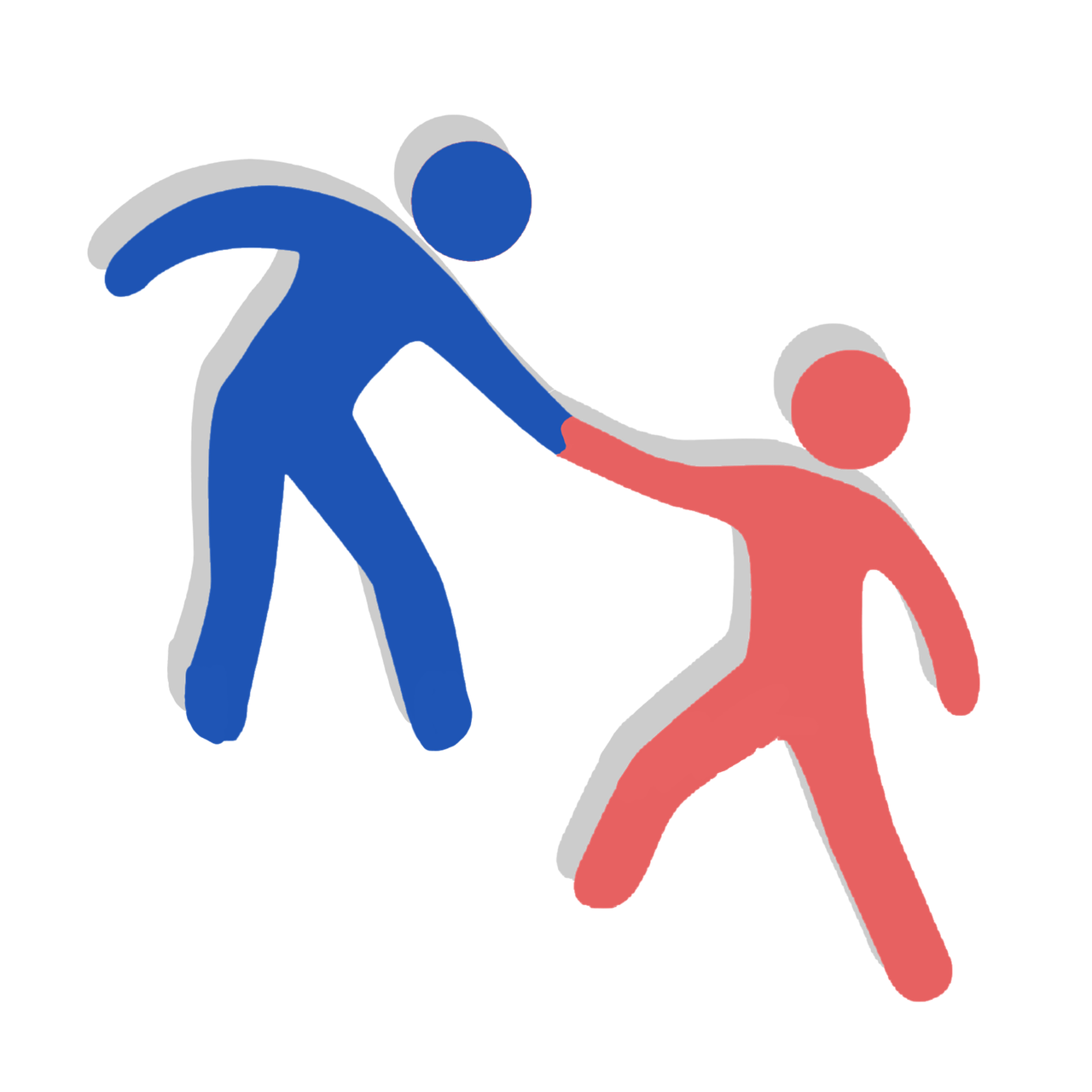 Conclusion
“For I, the Lord your God, will                              hold your right hand, saying to                            you, ‘Fear not, I will help you.’ 14                           “Fear not, you worm Jacob, you men of Israel! I will help you,” says the Lord and your Redeemer, the Holy One of Israel.”
Isaiah 41:13-14
[Speaker Notes: Conclusion:
In the prophet Isaiah’s day, the people had turned away from God’s help
(Isaiah 59:1-2), “Behold, the Lord's hand is not shortened, that it cannot save; nor His ear heavy, that it cannot hear. 2 But your iniquities have separated you from your God; and your sins have hidden His face from you, so that He will not hear.”
In Isaiah 41, God called upon them to come near to Him.  In effect, to repent and return to Him
If they would, this was His promise
(Isaiah 41:13-14), “For I, the Lord your God, will hold your right hand, saying to you, ‘Fear not, I will help you.’ 14 “Fear not, you worm Jacob, you men of Israel! I will help you,” says the Lord and your Redeemer, the Holy One of Israel.”
Just like them, if we need God’s help, all we must do is ask for it!]